Объекты культурного наследия, связанныес Великой Отечественной войной,на территории Мурманской области:особенности сохранения, изучения и популяризации
Историко-культурное наследие – совокупность материальных объектов, ценность которых осознаётся обществом.

Памятник истории и культуры – единица наследия, устойчивая во времени и пространстве

Объект культурного наследия – единица наследия (памятник, ансамбль или достопримечательное место), которая на основании решения органов власти подлежит государственной охране
Комитет по культуре и искусству
Мурманской области





Отдел по изучению и популяризации
историко-культурного наследия Мурманской области
ГОАУК «Мурманский областной краеведческий музей»
ФЗ «Об объектах культурного наследия (памятниках истории и культуры) народов Российской Федерации»

Законом Мурманской области «Об объектах культурного наследия (памятниках истории и культуры) в Мурманской области»
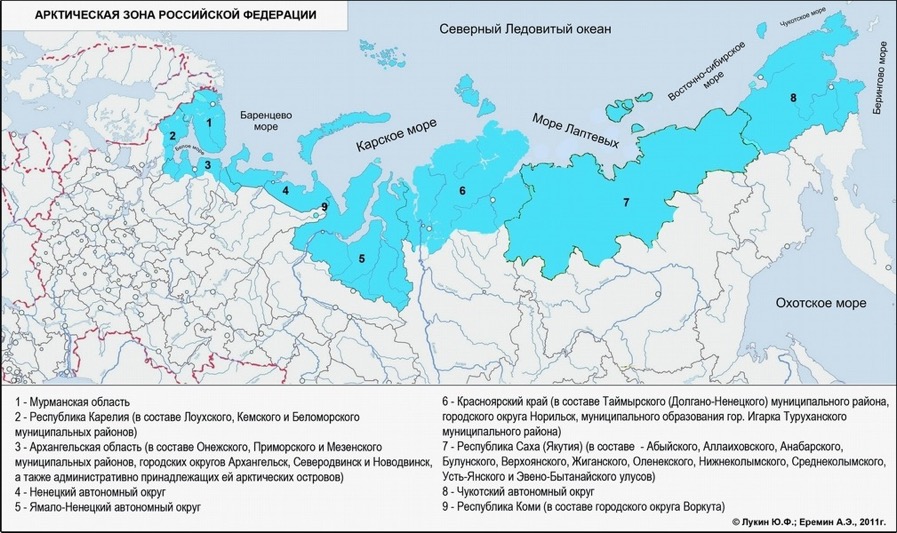 Объекты культурного наследия, имеющие отношение к Великой Отечественной войне – 51:
федерального значения – 1
регионального значения – 47
выявленные - 3
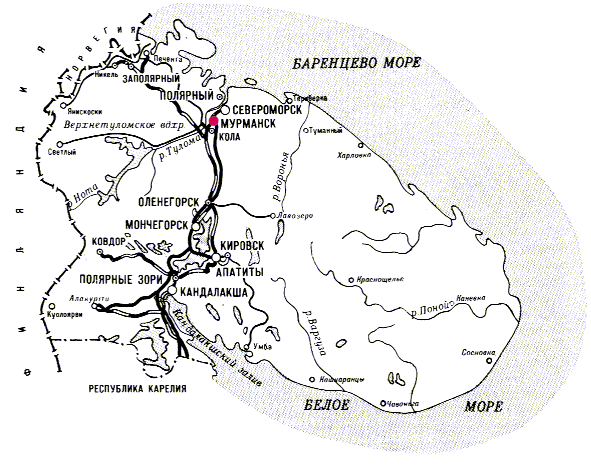 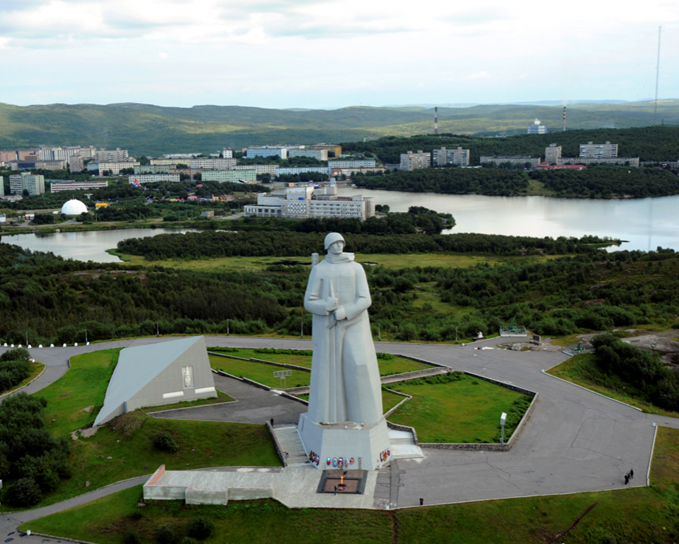 Памятник Защитникам Советского Заполярья
(г. Мурманск)
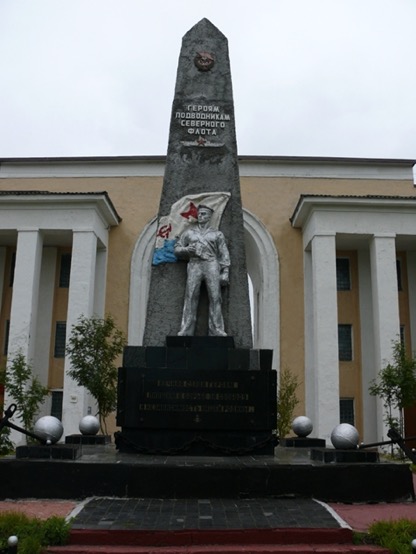 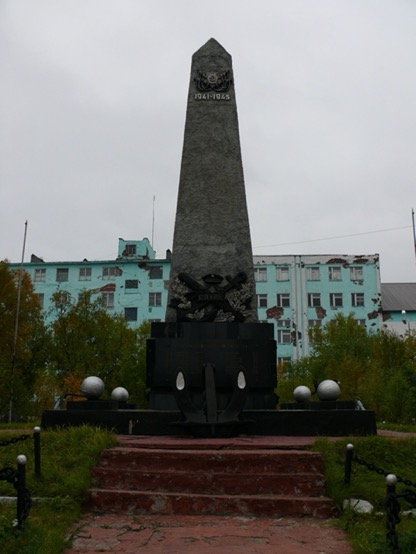 Памятник героям-подводникам Северного флота, павшим в борьбе с немецкими захватчиками(г. Полярный)
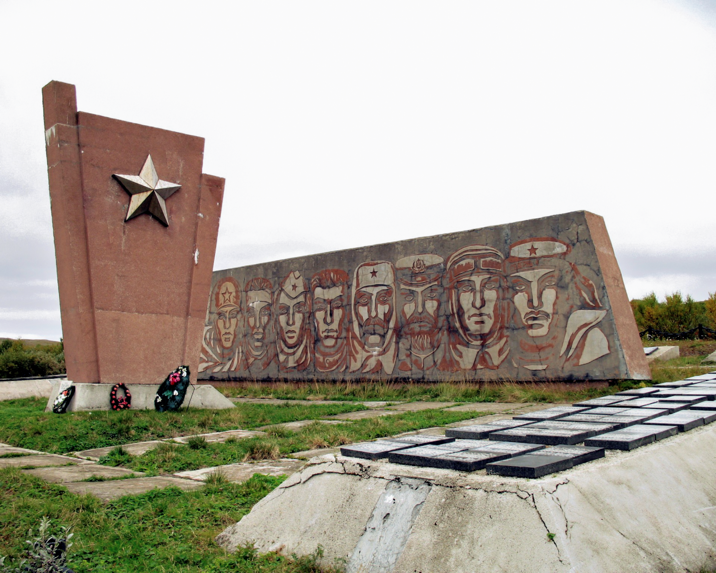 Мемориал защитникам
полуостровов Рыбачий и Средний
(Печенгский район, полуостров Рыбачий)
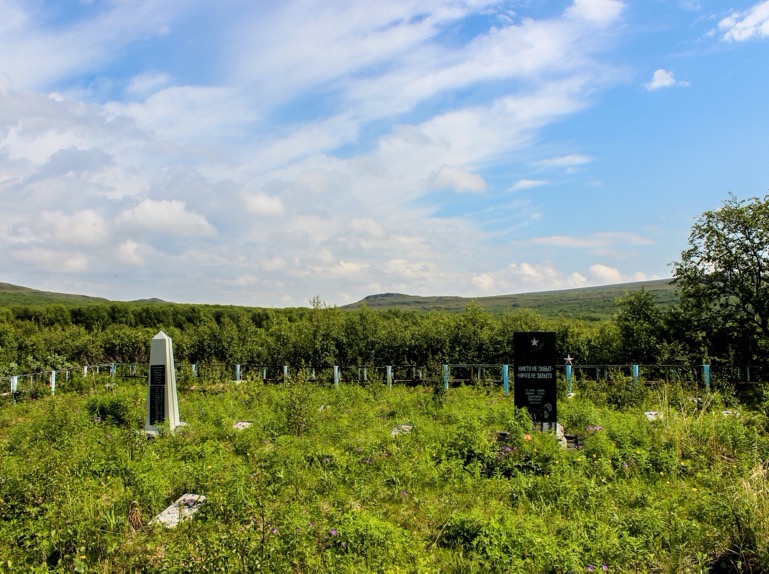 Воинские захоронения погибших в 1941–1944 гг. (31 могила)
Печенгский р-н, п-ов Рыбачий, губа Эйна
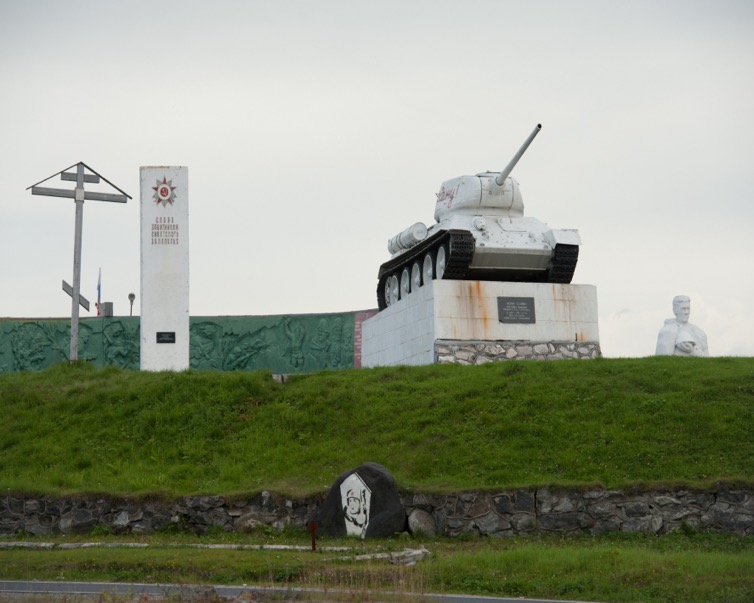 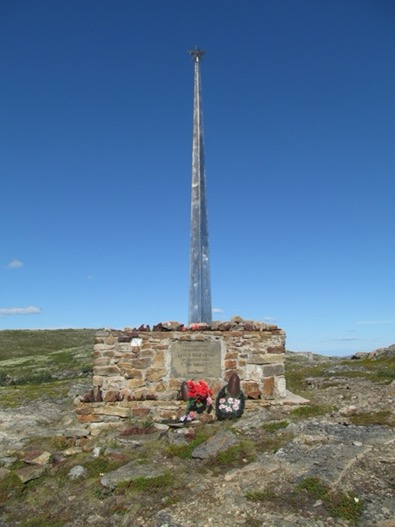 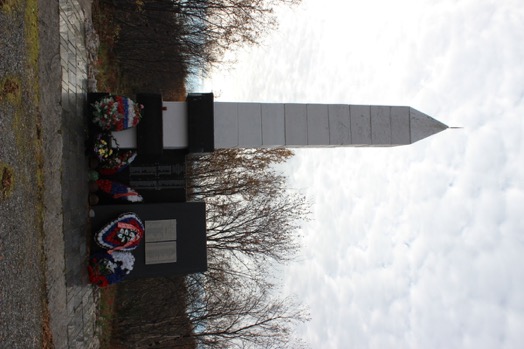 Обелиск на месте боя
6-й героической комсомольской батареи
(Кольский район,
64-й км дороги Мурманск – Печенга)
Рубеж обороны советских войск
в 1941–1944 гг. на высоте 314,9
(Кольский район, 86-й км дороги
Мурманск – Печенга)
Мемориальный комплекс «Долина Славы»
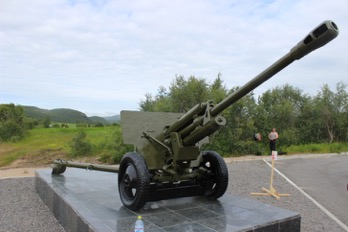 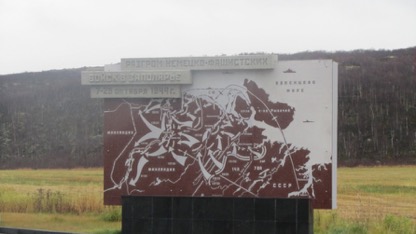 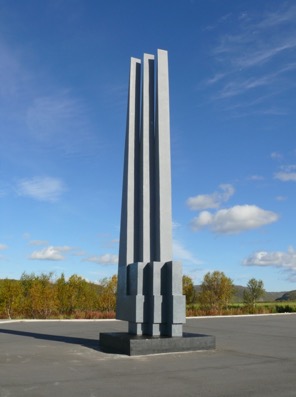 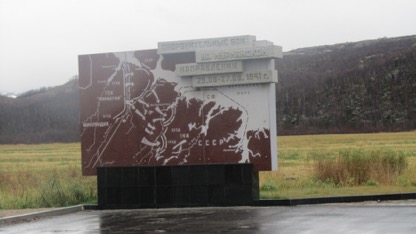 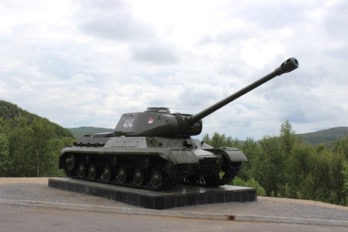 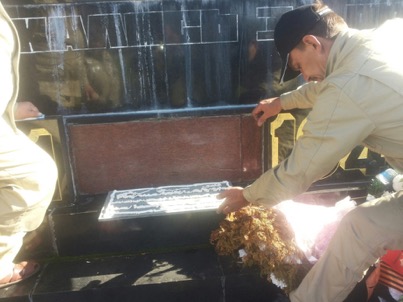 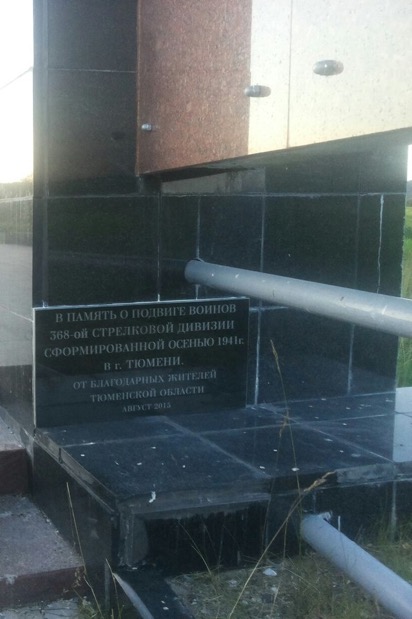 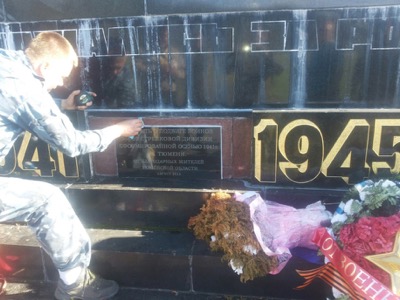 Спасибо за внимание!